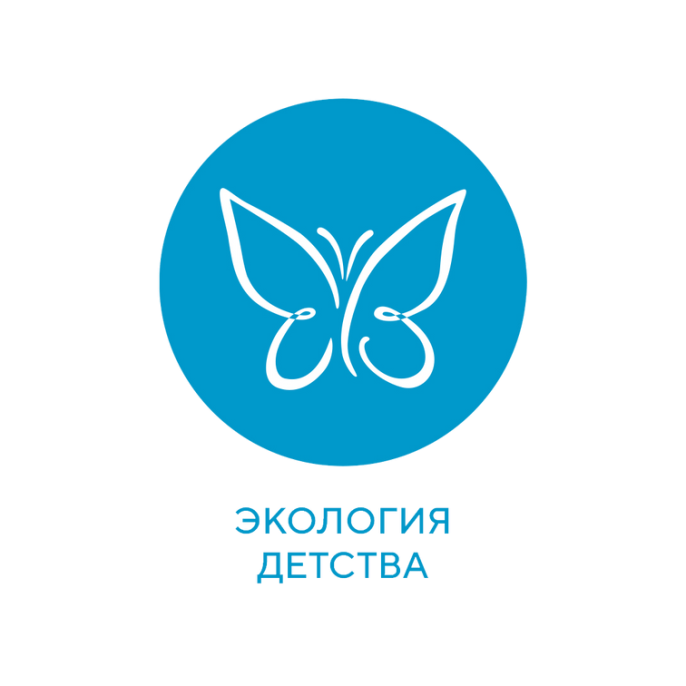 Городской образовательный проект 
«Школа вожатых»
Кечаева Марина Владимировна
Педагог-организатор
МБУ ДО «ЦДО «Экология детства» г.о. Самара
УНИКАЛЬНОСТЬ ПРОЕКТА
Трудоустройство на должность «помощник вожатого»
Целевая аудитория
(обучающиеся 8-11 классов)
Бесплатное обучение
(социальная направленность)
Дистанционное обучение
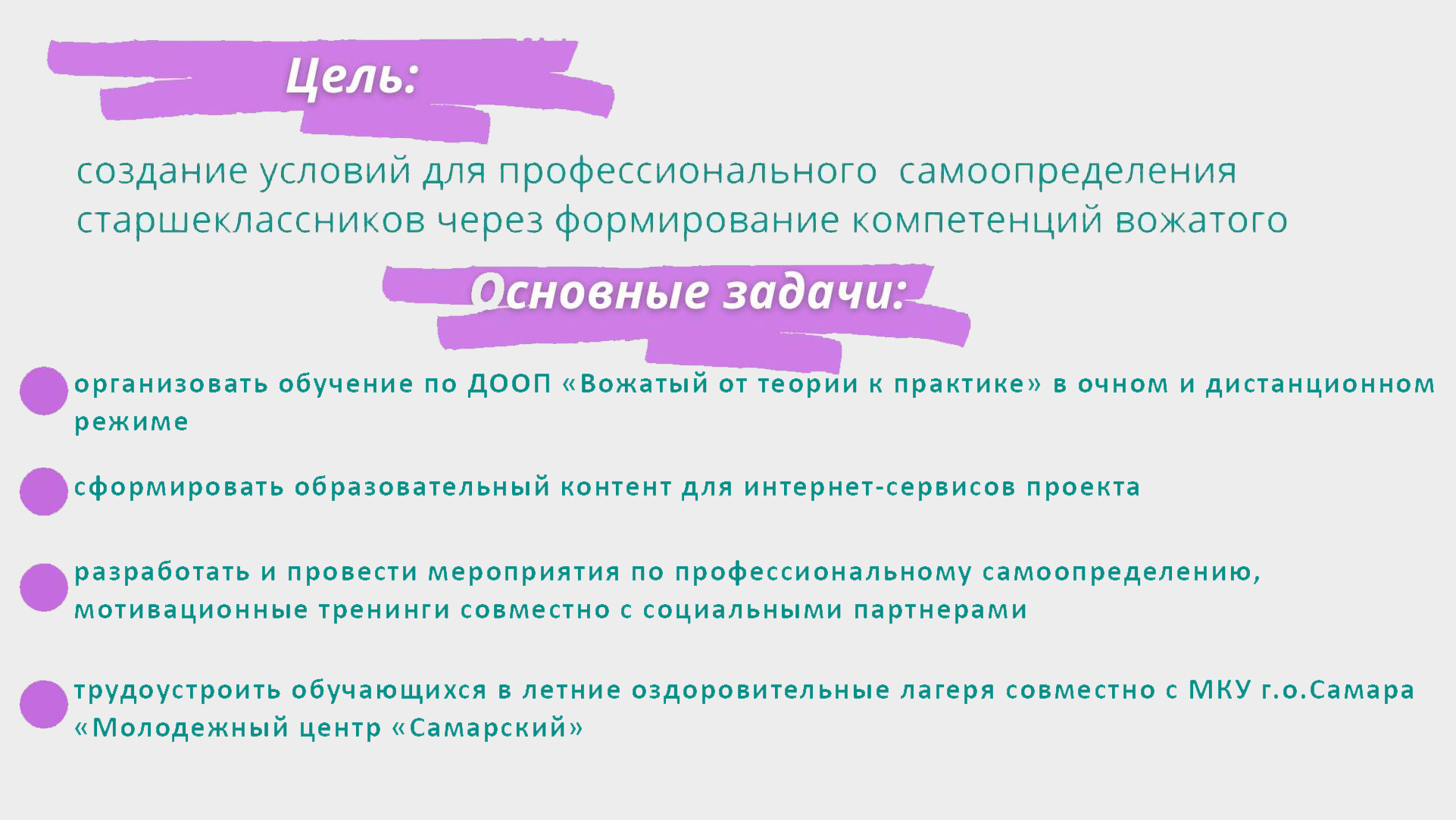 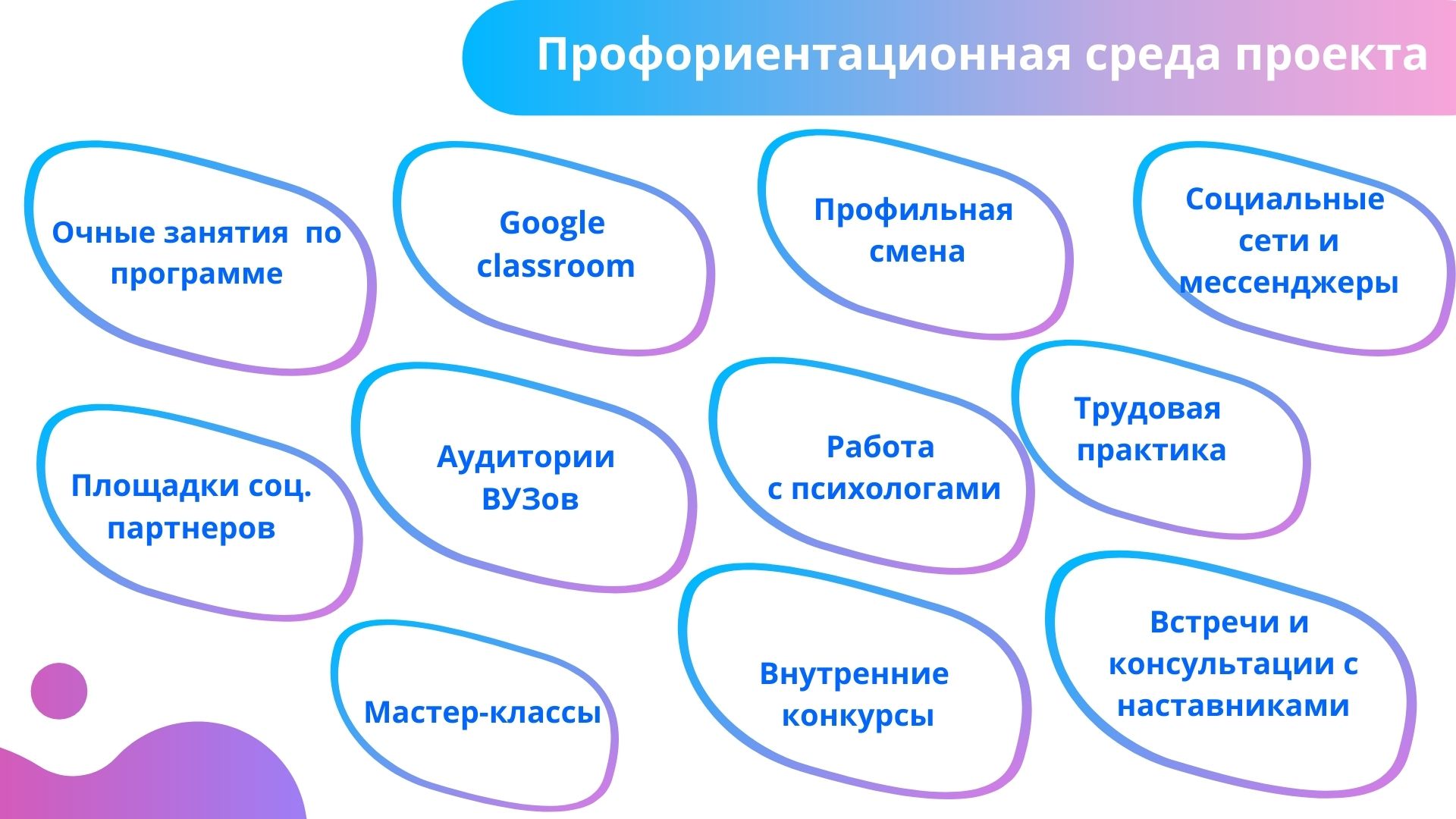 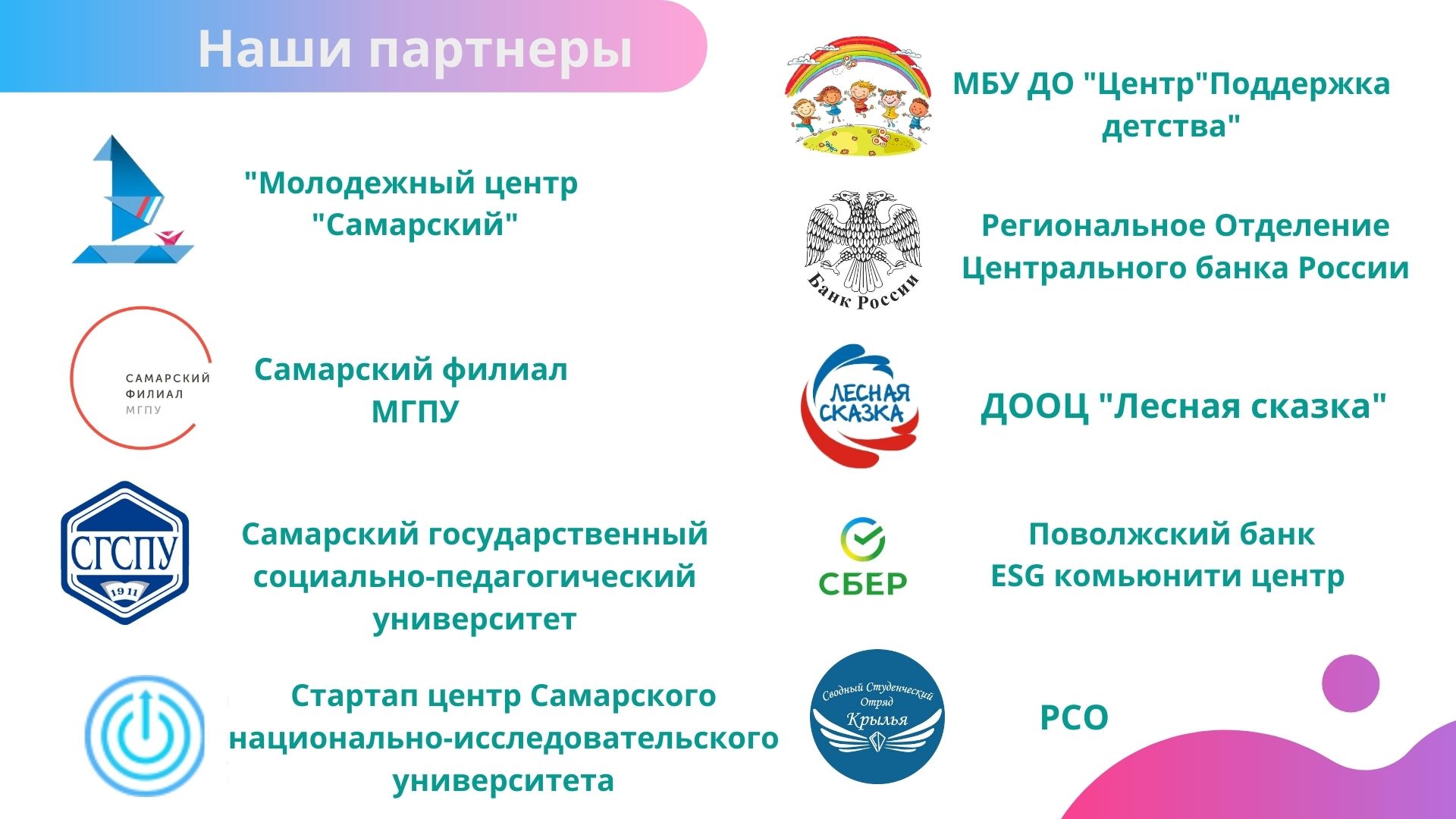 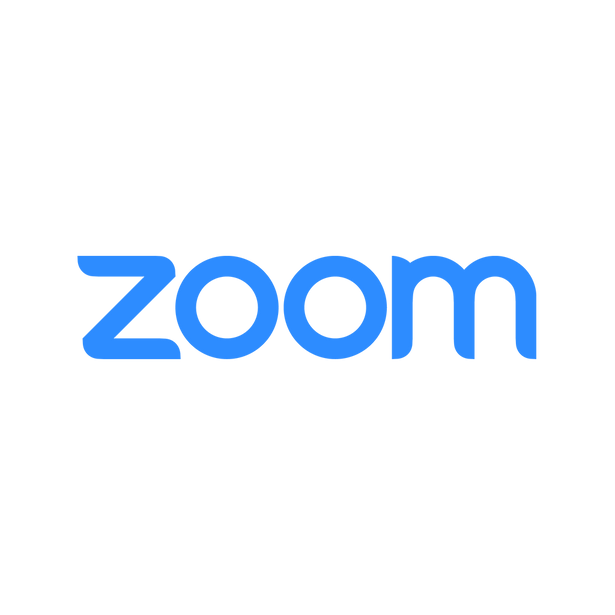 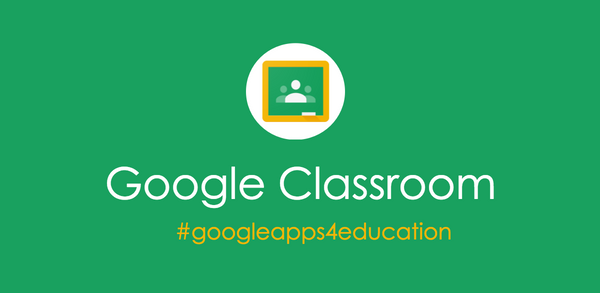 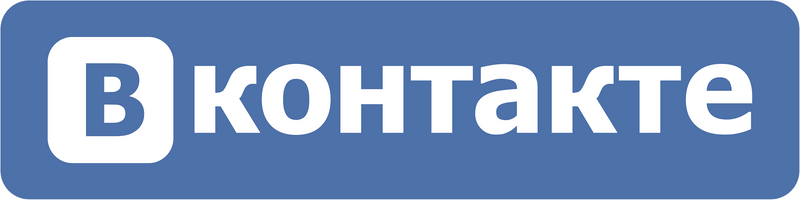 «Инструменты» онлайн-обучения
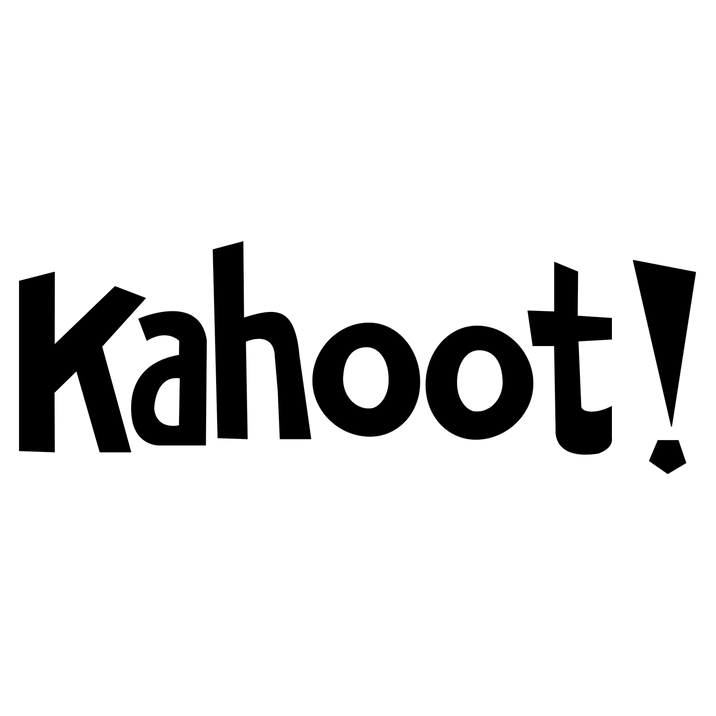 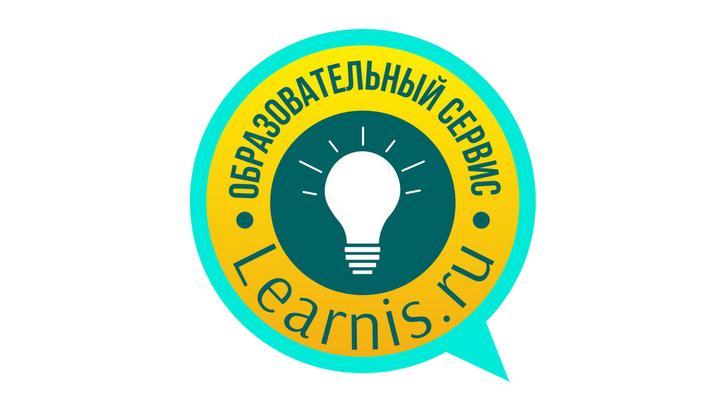 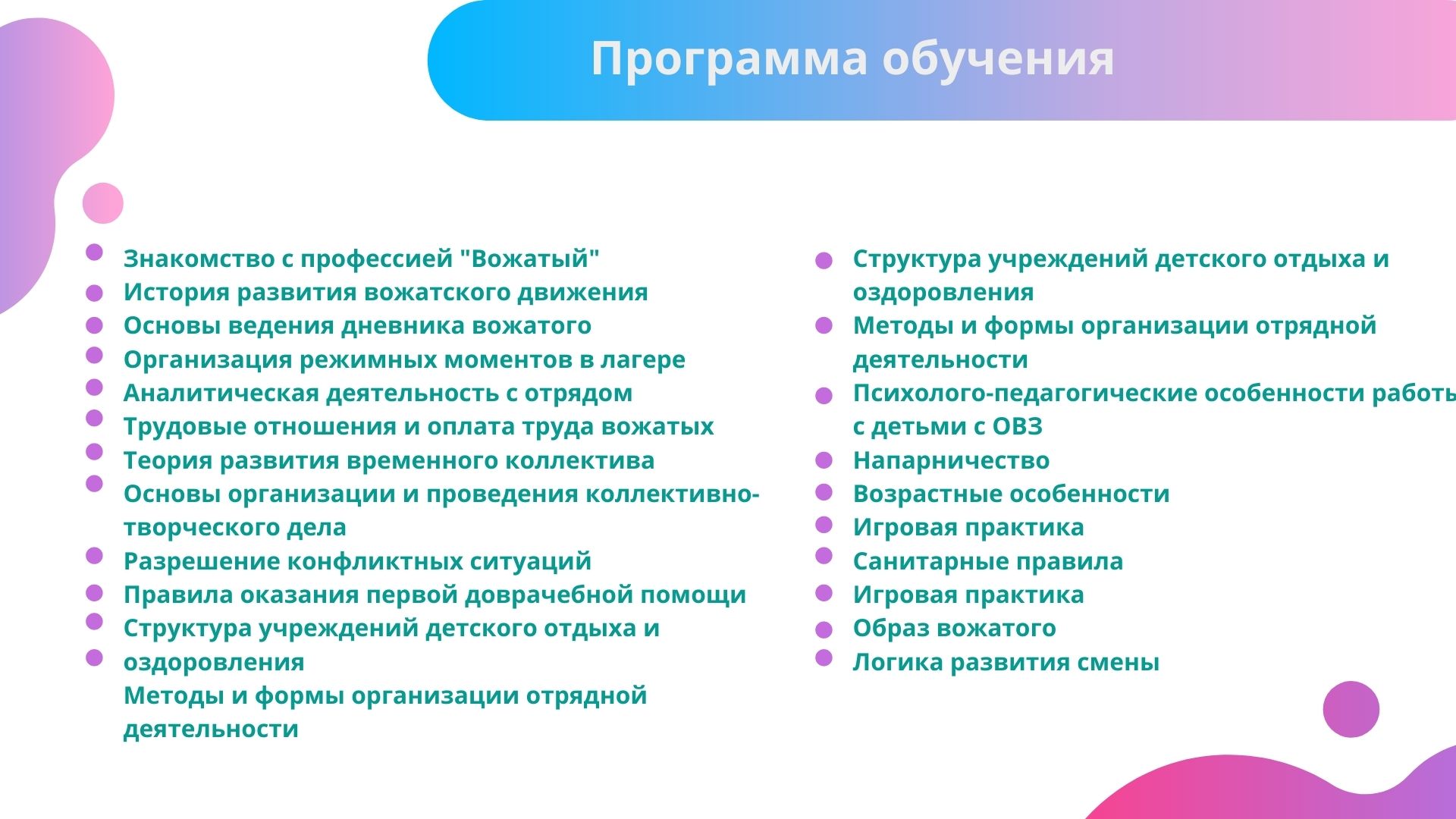 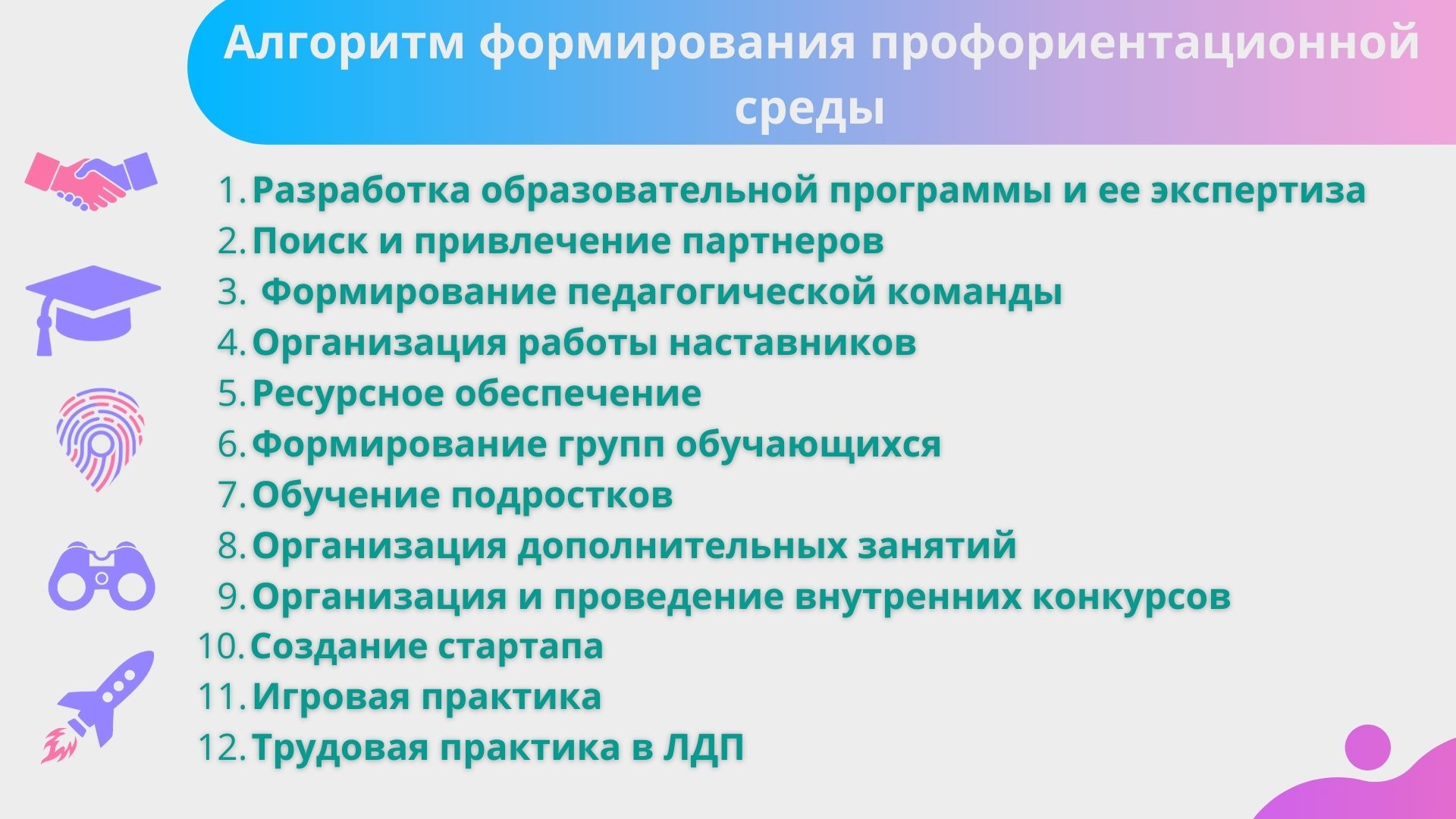 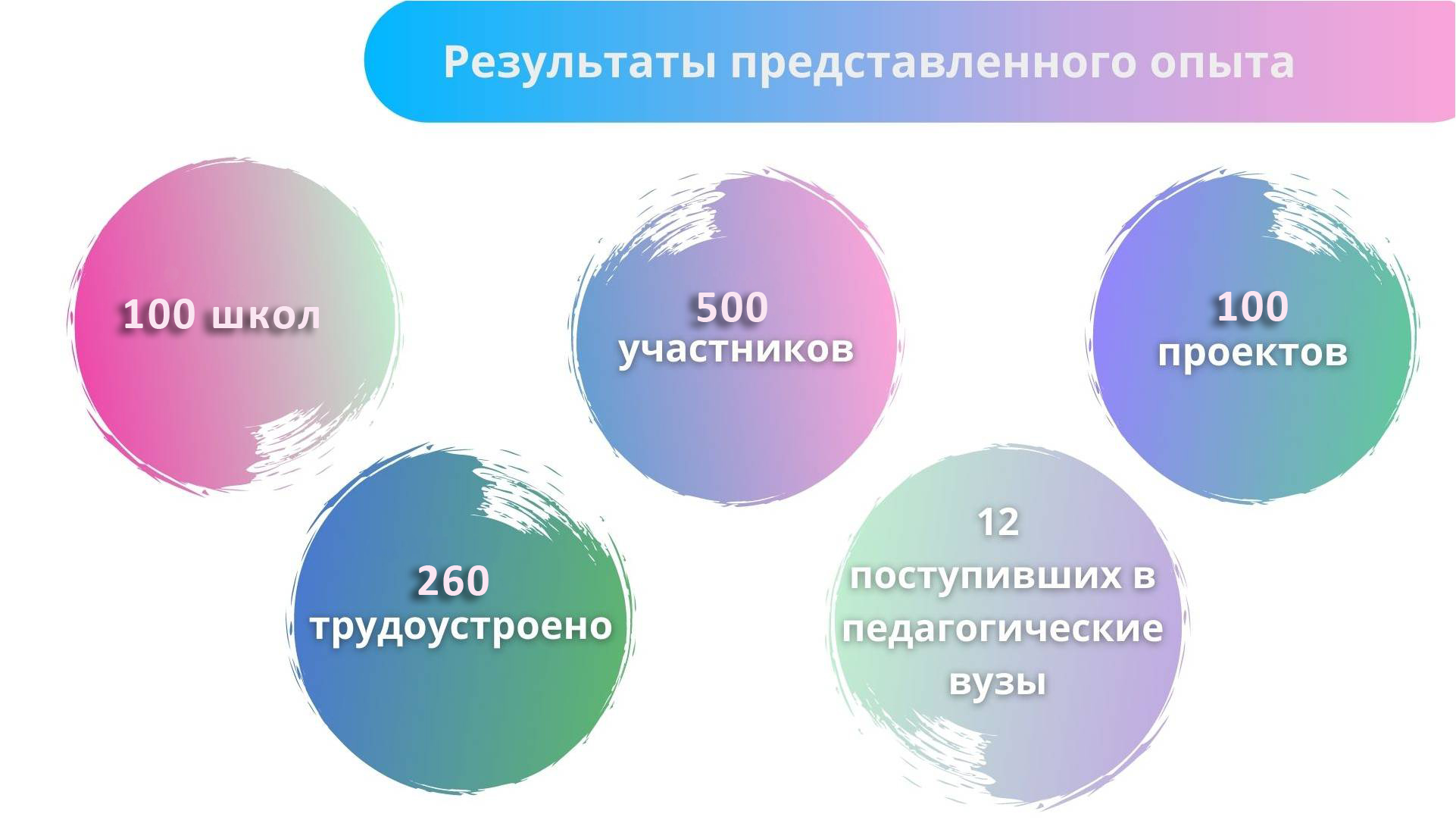 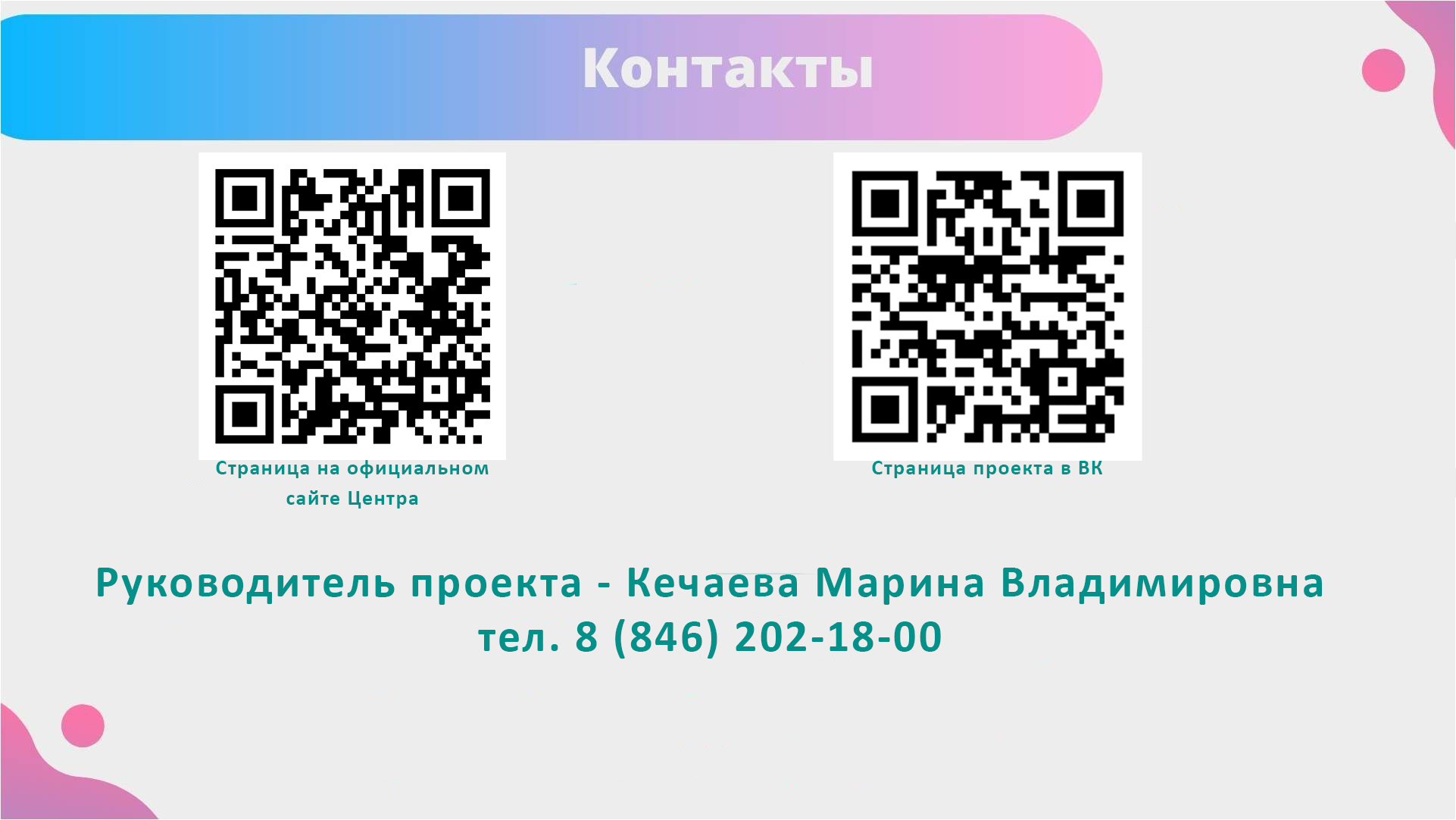